Entrepreneurship Development
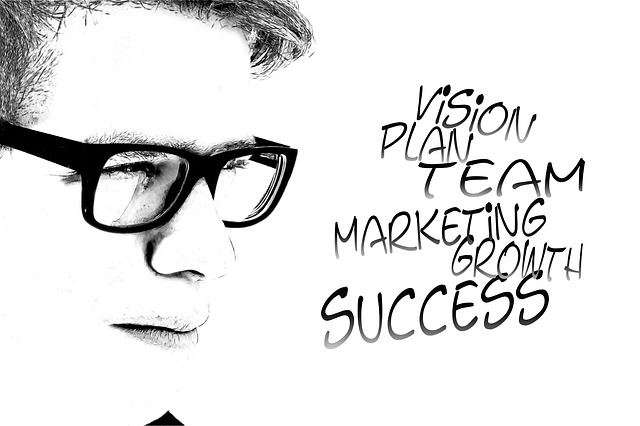 J. Arputha Sahaya Raj
Assistant Professor, 
PG Department of Commerce CA
St. Joseph’s College (Autonomous), Trichy-2
Entrepreneur
An entrepreneur is defined as “person in effective control of commercial undertaking; one who undertakes a business or an enterprise”.

Entrepreneur is an innovative person who maximizes his profits by following new strategies or venturing into new products or services.
Entrepreneurship
Entrepreneurship comes from a French word ‘Entrependre’ and the German word ‘Uternehmen’ both meaning individuals who are ‘undertakers’

i.e. those who took the risk of a new enterprise.
Entrepreneurship
Is a dynamic activity which helps the 
entrepreneur to bring changes in the
process of 
Production
Innovation in production
New usage of materials,
Creator of market etc.,
An entrepreneur is an economic change agent with knowledge, skills, initiative, drive and spirit of innovation to achieve goals.
He identifies and seizes opportunity for economic benefits.
He is a risk bearer, an organizer and an innovator.
According to Economists:
	An entrepreneur is the one who brings resources, labour, material and other assets onto combination to produce a socially viable product, and also one who introduces changes, innovation and new order.
According to Management:
	A person with a vision and action plan to achieve it is an entrepreneur.
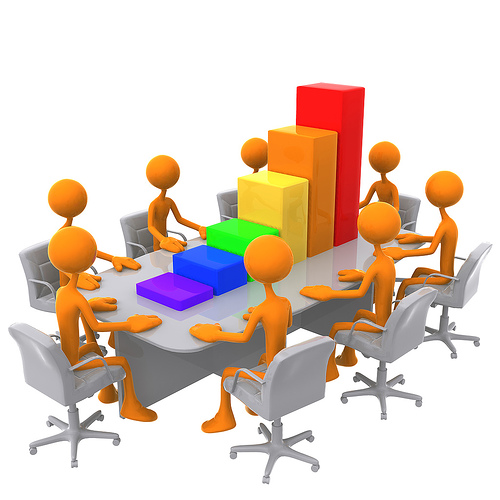 Functions of an Entrepreneur
Identification of Opportunities
Introduction of a new product
Gathering resources or Introducing new methods of production.
Developing new markets
Who is a Entrepreneur............
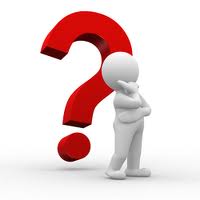 Characteristics of an Entrepreneur
Vision:
	He/she is able to visualize market demand, socio-economic environment and the future of business venture.
Knowledge:
	He has sound conceptual knowledge about all the technicalities of his business.
Desire to succeed:
	he has multiple goals and a seeks opportunities to be productive.
Independence :
	he is independent in work and decision making
Optimism:
	He knows how to exploit opportunities.
Value addition:
	he does not follow the conventional rule of thumb, they have a desire to create, innovative and add value.
Initiative:
	he takes the initiative to make an action plan from limited resources.
Goal setting:
	he sets realistic goals
Good Human relations:
	he is a good leader, motivator and team builder.
Communication skills:
	he has the liability to persuade others.
Relationship between Entrepreneur and Entrepreneurship:
Qualities of successful entrepreneur:
Need of Entrepreneurship
Economic Need of EntrepreneurshipCapital formation by mobilizing idle resources (human resources, money, raw material etc.)Large scale employmentBalanced regional developmentConcentration of economic powerRedistribution of wealthBackward and forward linkagePromotes country’s export tradeRural entrepreneurshipWomen entrepreneurship
Psychological NeedNeed for achievementConfidence developsFurther gets motivation

Social needUnemployment is reducedSocial status of country improves
Women Entrepreneur
• Women are treated as less than 
     equal to man• Read a lot about women education,    rural women problems, exploitation   of women• Half of the world population consists   of women• for centuries women are treated as   home makers
• Women are treated equally in teaching jobs,   hospitals and administrative cadres• Women entrepreneurship is an area where India   cannot be compared to the developed  countries• In western countries women entrepreneurs   take up any activity of their choice like  electronics, engineering, building construction• The Indian women mostly take up enterprises in       low cost, low value items like food items   (pickles, papads, eatables) on embroidery,    handicrafts, lunch packages• they lack talent and resources• lack is encouragement from family and   conducive environment to take up challenges
Women Entrepreneur is defined as an enterprise owned and controlled by women having a minimum financial interest of 51% of the capital and giving at least 51% of employment generated in the enterprise to women
The industries promoted by women entrepreneurs usually are: Agarbathi manufacturing. Papad making. Special bedspreads making, Embroidery, Handicrafts for exports, Batik Paintings, Apparels manufacturing, Catering service, 
    Running restaurants, snack bars, sweetmeat stalls,    soft drink stalls, etc.,
 Retail shops-textiles, readymade garments, grocery, drug stores, Running crèches. Running tutorial classes, typewriting/shorthand institutes.
 Florist shops and dry cleaning. Pickle manufacturing. Urban dairies. Taking up contract job for maintenance of offices Milk distribution.
 Starting service centers, like plumbing, electrical repairs, fridge repairing,radio/T.V./Video repairing Stationery manufacturing unit, Packaging materials manufacturing units. Women engineers can start small scale industries, Chemistry/bio-chemistry students can start pathological clinics. Travel agencies and advertising agencies. Xeroxing firms, Photographic studios, Running working women’s hostels.
MOTIVATION FOR Women Entrepreneurship
Affluent entrepreneurs: wives of rich business families who have financial and other resource backing to take any business risksPull factors: adventure to do something new and be economically independentdevelop existing family business or start something new to improve the economic lot of the family
Rural entrepreneurs: In this category we find dairy products, pickles, fruit juices, papads and jaggery making
Self employed entrepreneurs : rely on their own efforts for sustenance. Majority of them are from villages and towns. The example are vegetable and fruit vendors, brooms making
Entrepreneurship Development Programme (EDP)
Entrepreneurship Development Programme (EDP) is a programme which helps in developing the entrepreneurial abilities. 
The skills that are required to run a business successfully is developed among the people through this programme. 
Sometimes, people may have skills but it requires polishing and incubation.
This programme is perfect for them. This programme consists of a structured training process to develop an individual as an entrepreneur. 
It helps the person to acquire skills and necessary capabilities to play the role of an entrepreneur effectively. 
As per National Institute of Small Industry Extension Training, Hyderabad, an EDP is an effort of converting a person to an entrepreneur by passing him through a thoroughly structured training.
An entrepreneur is required to respond appropriately to the market and he/she is also required to understand the business needs. 
The skills needed are varied and they need to be taken care in the best possible way. 
EDP is not just a training programme but it is a complete process to make the possible transformation of an individual into an entrepreneur. 
This programme also guides the individuals on how to start the business and effective ways to sustain it successfully.
Objectives of EDP
The objective of this programme is to motivate an individual to choose the entrepreneurship as a career and to prepare the person to exploit the market opportunities for own business successfully. 
These objectives can be set both in the short-term and long-term basis.
Short-term objectives: 
	These objectives can be achieved immediately.In the short-term, the individuals are trained to be an entrepreneur and made competent enough to scan existing market situation and environment. The person, who would be the future entrepreneur, should first set the goal as an entrepreneur. The information related to the existing rules and regulations is essential at this stage.

Long-term objectives: 
	The ultimate objective is that the trained individuals successfully establish their own business and they should be equipped with all the required skills to run their business smoothly.
An Entrepreneurship Development Programme primarily plays four roles to help an individual to become an entrepreneur. 
	They are:
Stimulatory Role: It aims at influencing people in large number to be the entrepreneur. This includes:
developing managerial, technical, financial, and marketing skill
inculcating personality traits
promotes and reforms entrepreneurial behaviour and values
identifying potential entrepreneur applying scientific methods
motivational training and building proper attitude
strengthening the motive of a person and giving recognition
the valuable know-how of the local products and the processes help in selection of products, preparation of project reports
Supportive Role: It helps in the following ways:
registration of the business
procurement of fund
arrangement of land, power, water, shed etc.
support in purchase of right kind of machinery and equipment
supply of raw materials and common facilities
Providing tax relief, subsidy etc.
guidance in product marketing
support for management consultancy
Sustaining Role: It aims at providing an effective safeguard to businesses to sustain against the cut-throat market competition. This includes:
help in modernisation, expansion, and diversification
additional financing for further development
deferring interest payment
creating new marketing processes
helping access to improved services and facility centres
Socio-economic Role: It aims at upgrading the socio-economic status of the public and includes:
identifying entrepreneurial qualities in practicality
creating employment opportunities in micro, small, and medium industries on an immediate basis
arresting concentration of industries by supporting regional development in a balanced manner
focusing on the equal distribution of income and wealth of the nation
channelizing the latent resources for building an enterprise
The Govt. of India has established specialised institutions to boost up the rate of entrepreneurial development in India like NIESBUD in Noida, MSME-DI for small scale industries, NIMSME in Yousufguda, Hyderabad, EDI, NSTEDB, IED and CED in different states.